ВЕХИ ПАМЯТИК 65-летию Великой Победы
Выполнила агитбригада «Память»   
МБОУ «Тат-Китнинская основная общеобразовательная школа»
Руководитель: Сулейманова Р. Г.
НИКТО НЕ ЗАБЫТ, НИЧТО НЕ ЗАБЫТО
Памятник односельчанам, погибшим в Великой Отечественной войне д. Тат-Китня
ВЫ НЕ ВЕРНУЛИСЬ, НО ВСЕГДА ВЫ С НАМИ РЯДОМ
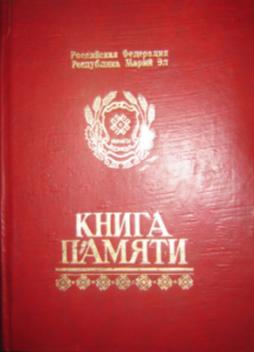 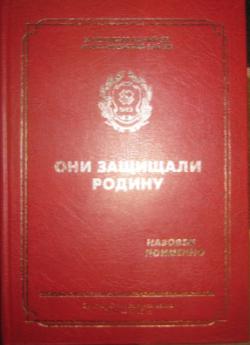 д. Тат-Китня Участвовало: 404 фронтовика 
Не вернулось: 225
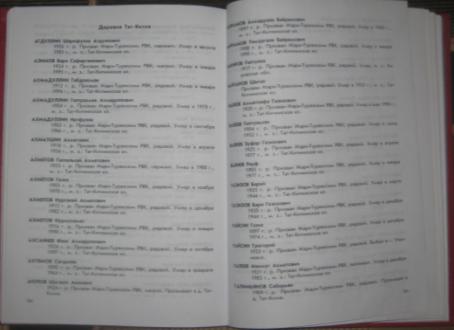 ОНИ ЗАЩИЩАЛИ РОДИНУ
Мухарлямов Мухамедьян Мухамедьянович
Годы жизни: 1915-1974
Учеба: семилетняя школа д. Тат-Китня
На фронтах: 1941-1945 гг.
После войны: председатель колхоза им.Кирова
Награды: 
- Медаль «За оборону Сталинграда»
медаль «За отвагу»
 орден «Красной звезды»
 орден «Отечественной войны»
Призван: Мари-Турекским РВК, лейтенант
У ПОБЕДЫ – ЖЕНСКОЕ ЛИЦО!
Девушки-фронтовики д. Тат-Китня
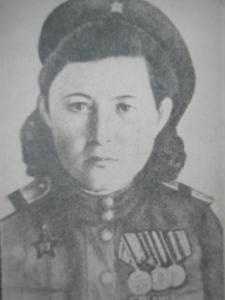 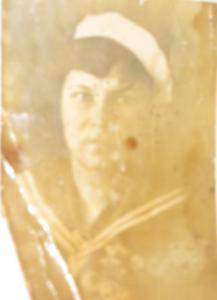 Хадеева Хазярбика Гизатулловна
Габдрахманова Фаузия Габдрахмановна
Гибатова Гадения Гибатовна
СЕСТРА МИЛОСЕРДИЯ
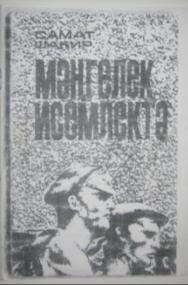 Габдрахманова Фаузия Габдрахмановна
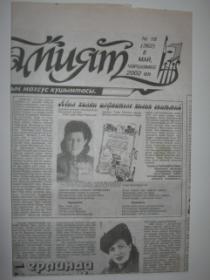 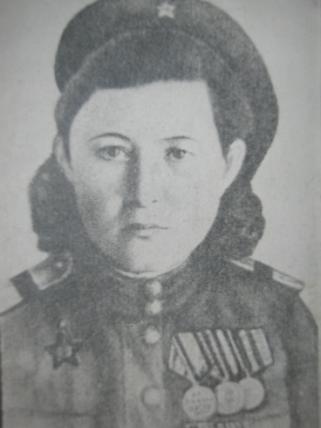 О ее подвиге в книге «В вечном списке» С.Шакира
Приложение к газете «Вечерняя Казань»
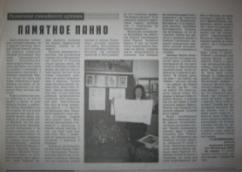 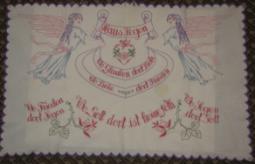 1918-1971
 старший сержант
Награжден орденом «Красной звезды»
Панно, привезенное ею из Германии, подарок Ядвиги
Статья в газете «Знамя» Сулеймановой Р. Г.
«НАШ ГЕРОЙ». ОБРАЩЕНИЕ К ВЛАСТЯМ
Хадеев Тахир Хадиевич
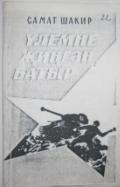 Мы, учащиеся МОУ «Тат-Китнинская ООШ» обращаемся к властям, чтобы звание Героя Советского Союза Хадееву Тахиру Хадиевичу присудили посмертно.
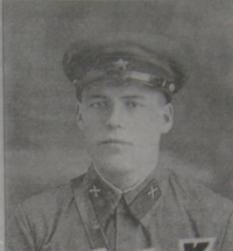 Его подвиг описывается в книге С. Шакира «Герой, победивший смерть»
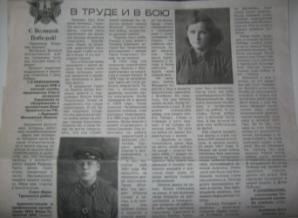 1916-1987
За мужество и героизм командира батареи в боях за Севастополь представили к званию Героя Советского Союза, но документы потерялись
Статья Сулеймановой Р.Г. в газете «Знамя»
Статья Сулеймановой Р.Г. в газете «Знамя»
ВЕТЕРАНЫ ВТОРОЙ МИРОВОЙ
Гизатуллин Хамбаль Габдрахманович
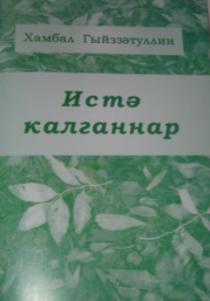 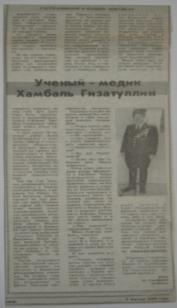 Его книга «Воспоминания» (2009) о жизни в д.Тат-Китня.
Ученый имеет 70 научных публикаций
Статья Сулеймановой Р.Г.в газете «Знамя» о Гизатуллине Хамбале Габдрахмановиче
1926 года рождения
Ученый-медик, кандидат медицинских наук, полковник в отставке, кардиолог 18-ой поликлиники г.Казань, ветеран Великой Отечественной войны
КТО СВЯЗЫВАЕТ НАС С МУСОЙ ДЖАЛИЛЕМ?
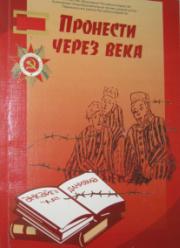 Курмашев Гайнан Нурмухаметович
Гайнан Курмашев – двоюродный брат ветерана педагогического труда Курмашевой (Асхадуллиной) Нафисы Бариевны, бывшего учителя математики Тат-Китининской школы
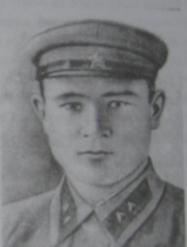 Книга о его подвиге
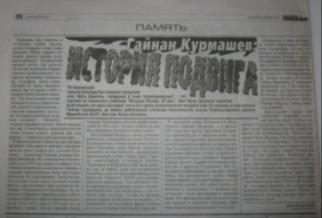 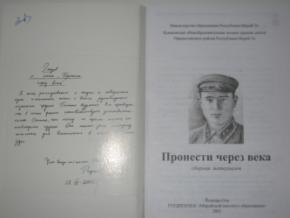 1919-1944
Учитель математики, поэт, сподвижник Мусы Джалиля.
Память о Гайнане Курмашеве берегут в Параньге, он был частым гостем в Тат-Китне
Статья в газете «Марийская правда» Д.Шахтарина
Сборник материалов
ВОЕННОЕ ДЕТСТВО
Ахметов Шугаюп Ахметович
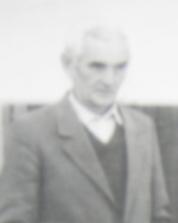 Воспоминания о военном детстве Ахметова Шугаюпа Ахметовича всвоей статье «И нас война опалила»
И на большой земле однажды Кончилась война 
Задохнулись канонады,
В мире – тишина.
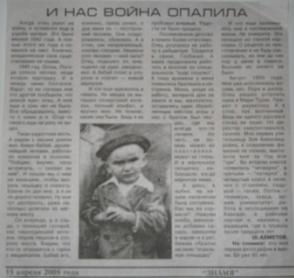 1942-2006
Бывший редактор газеты «Знамя» Мари-Турекского района, ветеран труда
МЫ РЯДОМ…
Из одного металла льют, медаль за бой, медаль за труд!
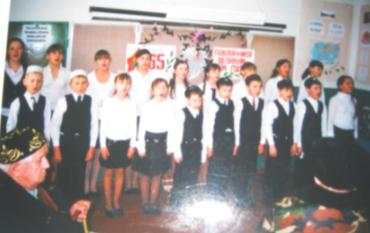 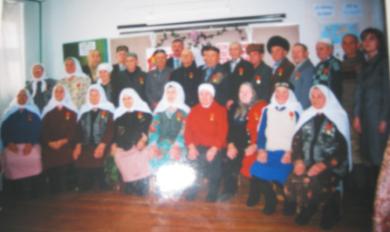 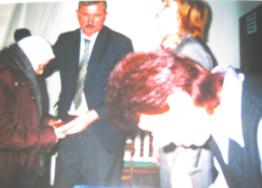 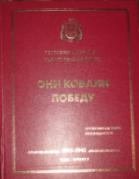 Выступление учащихся школы перед ветеранами войны и труда во время вручения медалей       «65 лет Победы в Великой Отечественной войне 1941-1945 гг.»
МЫ ПОМНИМ, МЫ ВМЕСТЕ,  МЫ РЯДОМ!